SP02
HP Insight Control for Microsoft System Center
Paul Gavin 
HP Training Manager
Agenda
Overview of  HP Insight Control for System Center
HP Insight Control integrations for SCOM 2012
HP Insight Control integrations for SCVMM 2012
HP Insight Control integrations for SCCM 2012
Conclusion 
Next steps
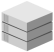 Storage*
Seamless management for virtual and physical environments
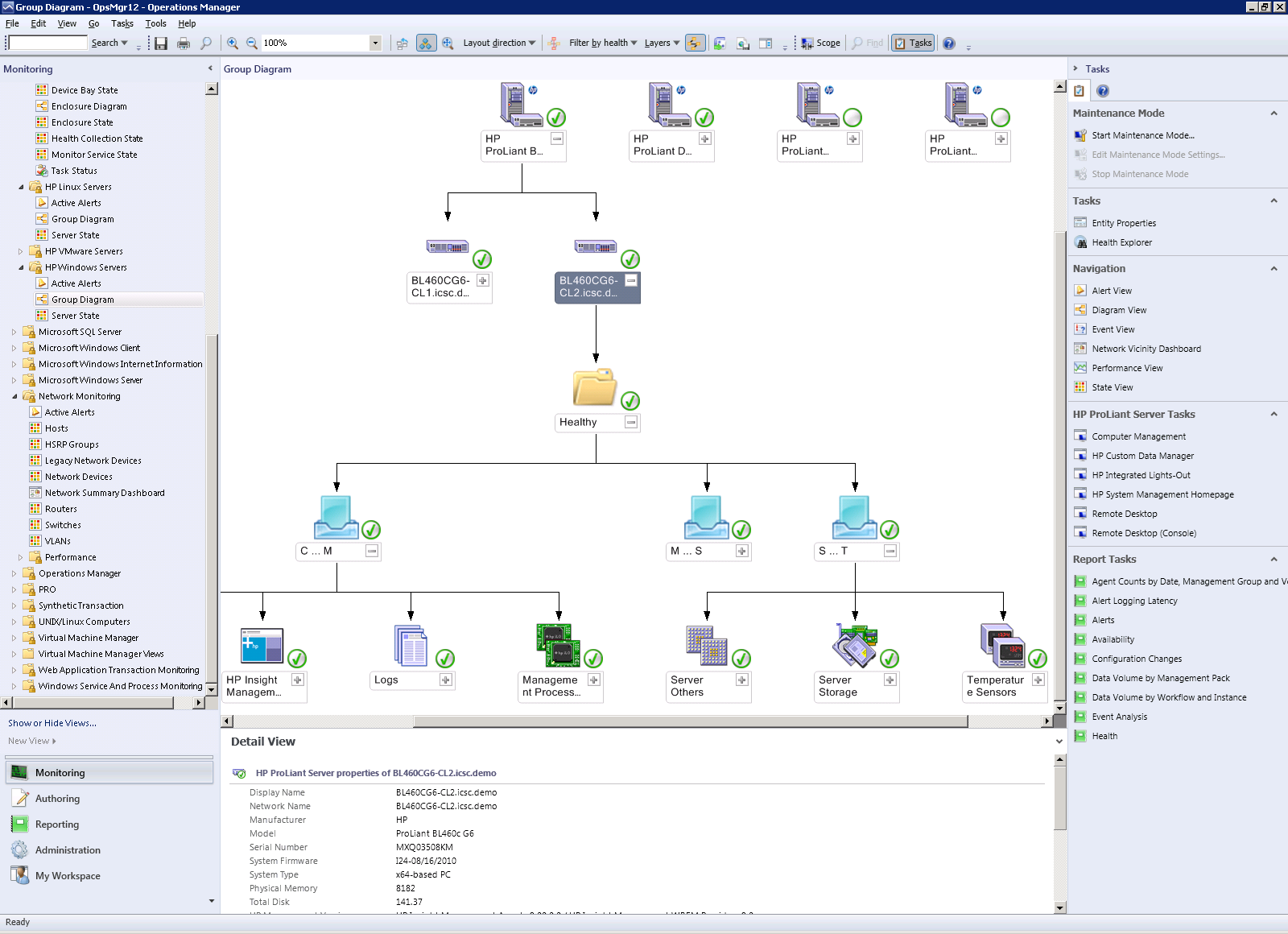 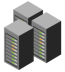 System Center Consoles
Servers
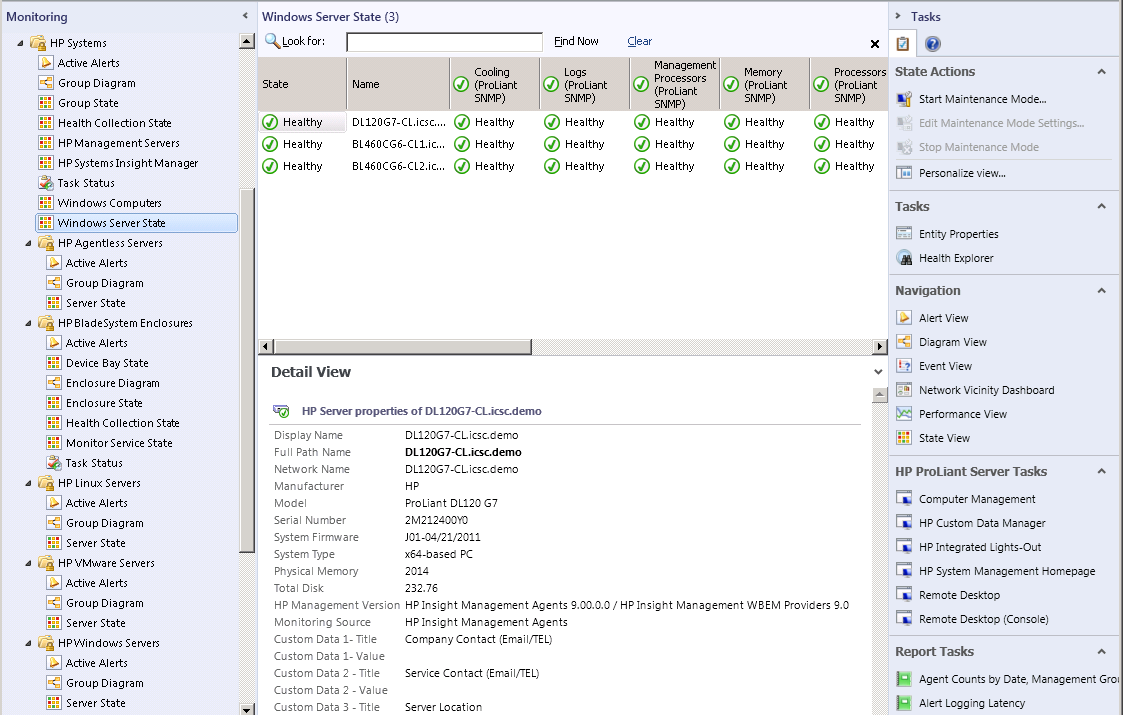 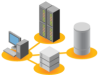 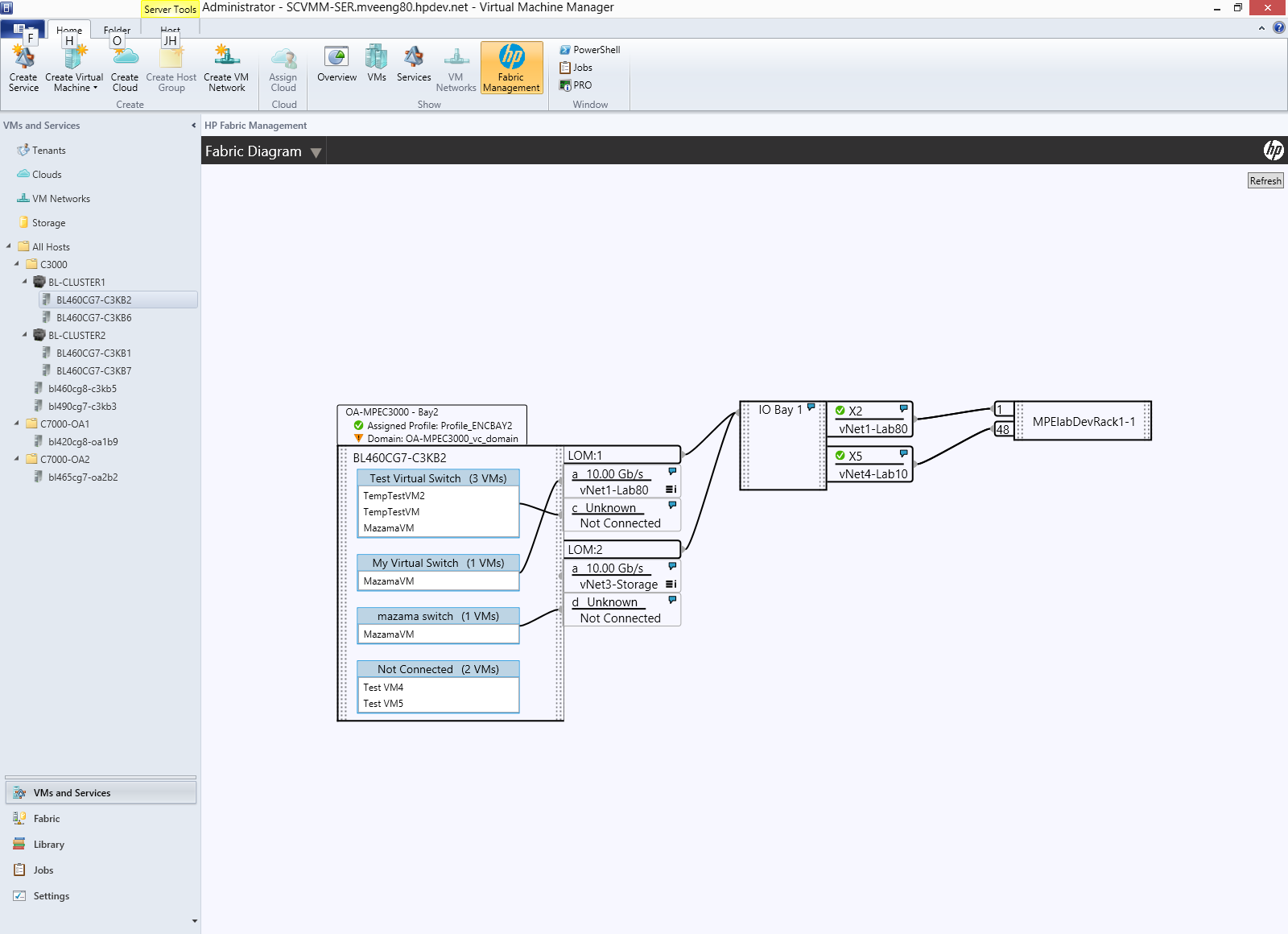 Network
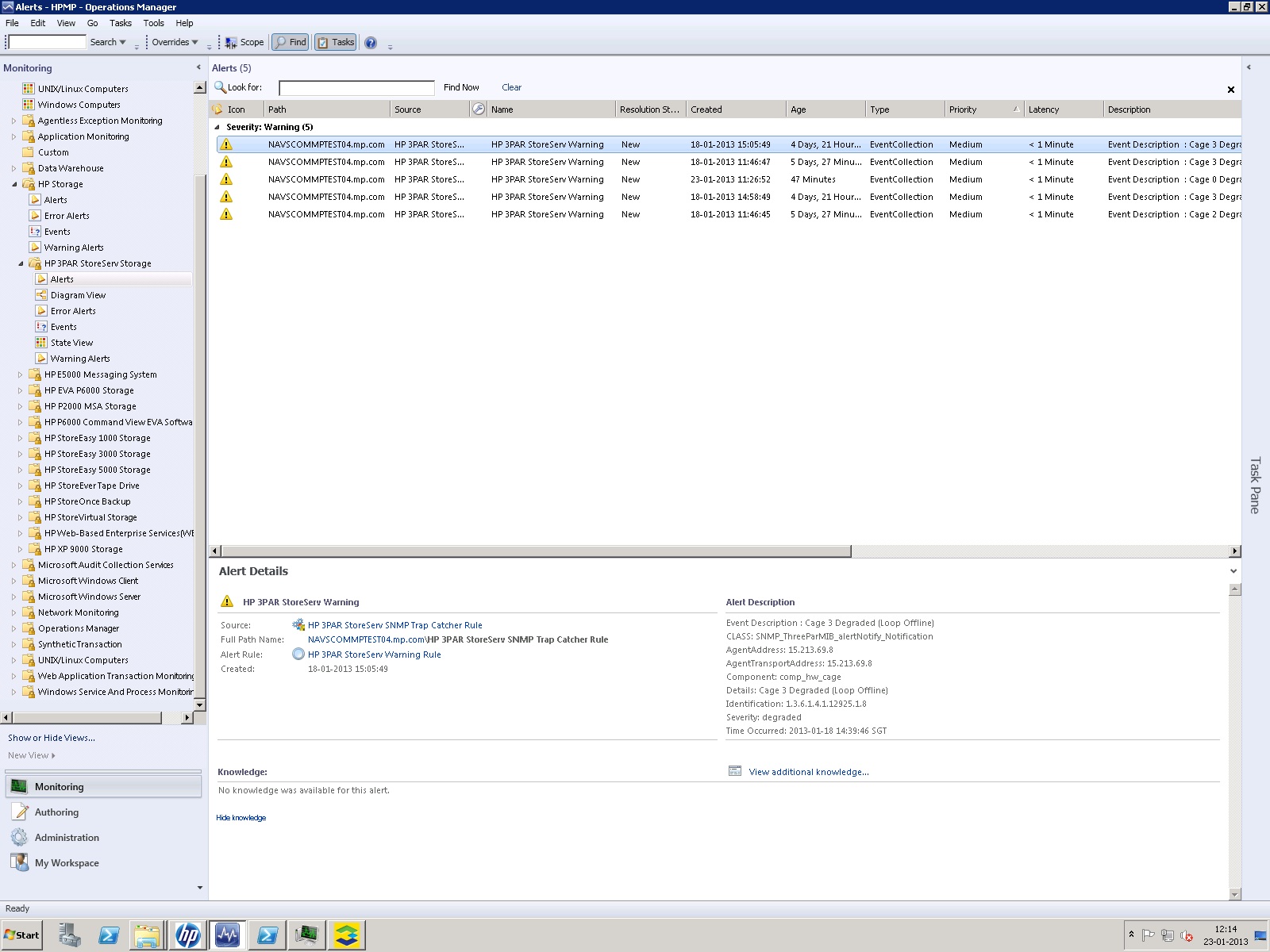 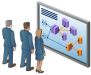 Consolidated management for your HP Converged Infrastructure
Management
 software
*	Provided separately from Insight Control for System Center
HP Insight Control for Microsoft System Center
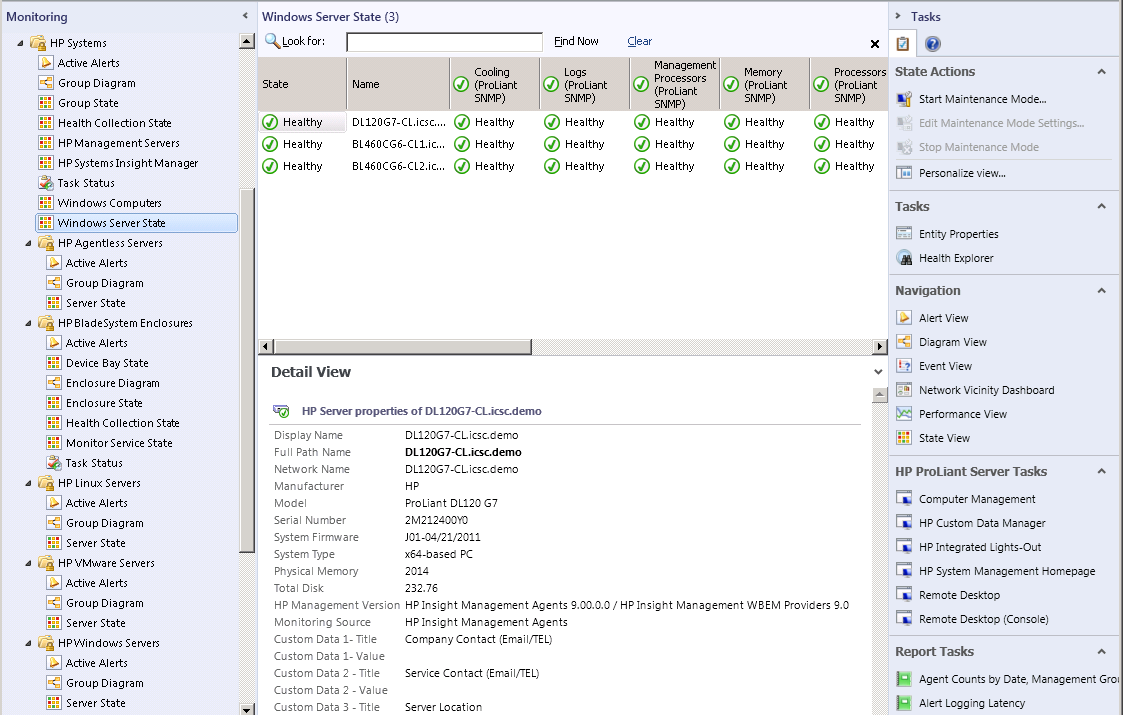 Brings the native manageability of HP hardware to System Center environments
Ideal for customers who have standardized on Microsoft System Center as their management platform
Licensed and included with HP Insight Control
Integrate directly into System Center consoles
SCOM
SCVMM
SCCM
Provides comprehensive system health, configuration management, and software deployment
Key features and benefits
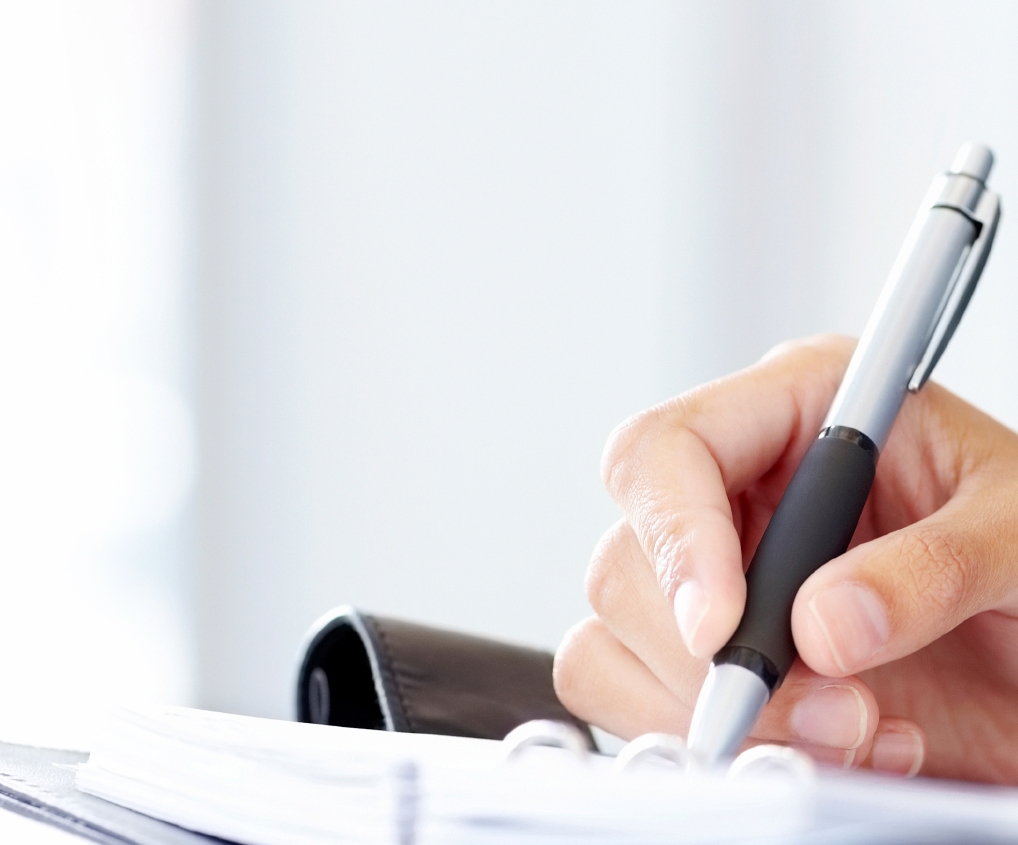 Prevent problems from occurring by proactively monitoring and managing the health of ProLiant servers and BladeSystem enclosures
Quickly and reliably deploy bare metal servers, including pre-deployment hardware and BIOS configuration, and post-OS driver installation updates
Ensure consistency and maximize uptime with simplified driver and firmware updates 
Provide detailed component level inventory of every managed server
Power of Insight Control delivered to System Center
Comprehensive health monitoring
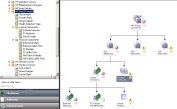 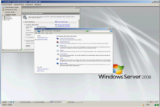 IC 7.3
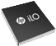 Virtual Connect
Agentless Gen8
Windows
Linux
Microsoft System Center
Blade enclosures
Bare metal OS deployment
Total remote control via iLO Advanced
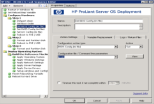 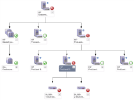 Provides comprehensive system health, configuration management, and software deployment
Virtual Connect Fabric Visualization
Driver andfirmware updates
Detailed HP inventory
IC 7.3
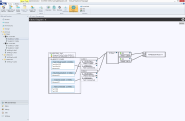 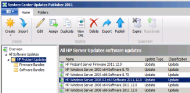 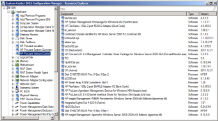 HP Insight Control for SCOM integrations
System Center Operations Manager Integrations
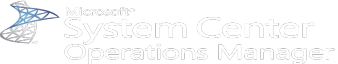 Proactive monitoring of hardware health and intelligent response to hardware events
Common views across all management packs
Alert View
Diagram View
State View
New Virtual Connect Management Pack monitors logical and physical VC components
Agentless monitoring of ProLiant Gen8 servers
Context sensitive launch of iLO, SMH, VCM, and OA 
HP Device Monitor used as proxy for non-Windows devices
*	Note: The VMware ESX Management Pack does not support VMware ESXi. Use the Agentless Management Pack on ProLiant Gen8 servers to get VMware ESXi support.
New Virtual Connect Management Pack
HP SCOM Management Packs
SCOM 2007
SCOM 2012
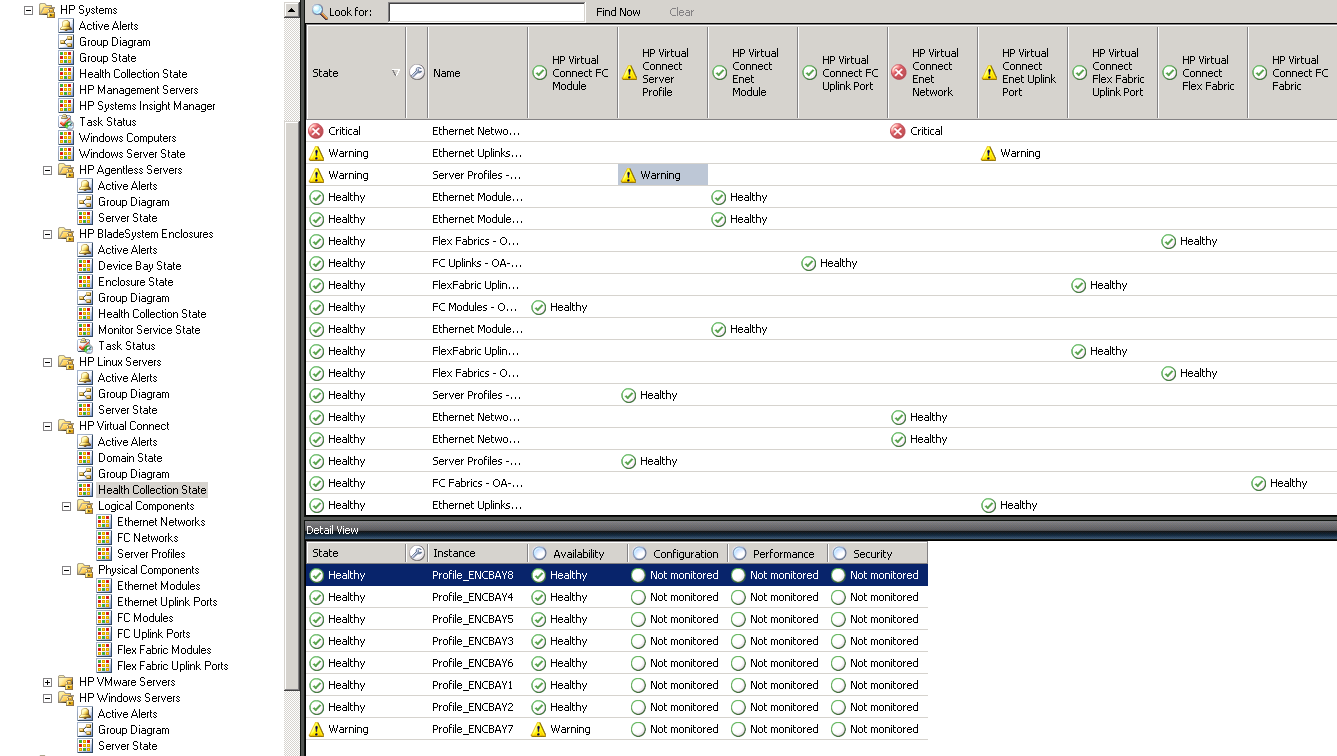 HP Systems
HP Agentless
HP BladeSystem
HP Linux
HP Virtual   Connect
HP VMware ESX
HP Windows
Virtual Connect Management Pack
SCOM 2007
SCOM 2012
Extending Converged Infrastructure support
New
Provides health monitoring and alerting
Domain State view
Diagram views
Logical component monitoring
Ethernet networks
Fibre Channel networks
Server Profiles
Physical component monitoring
Ethernet modules and uplink ports
Fibre Channel modules and uplink ports
FlexFabric modules and uplink ports
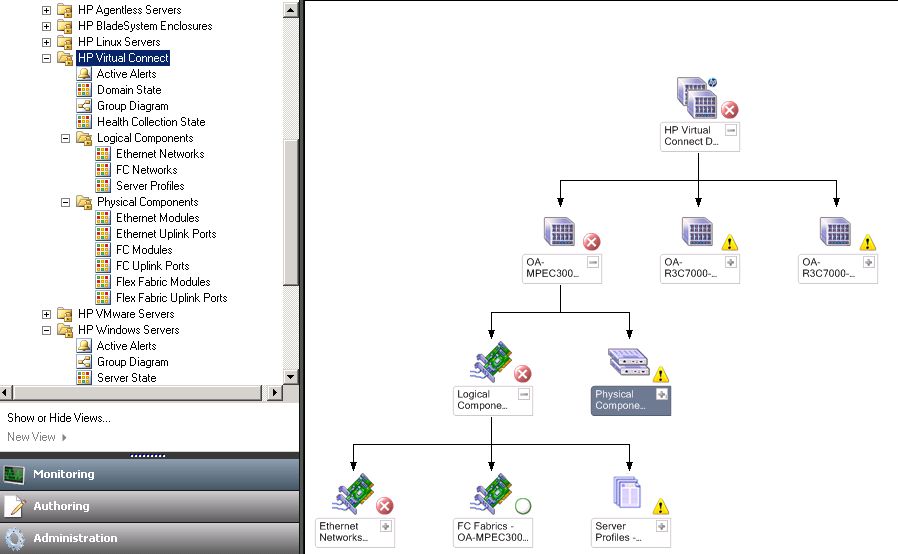 Virtual Connect Management Pack
SCOM 2007
SCOM 2012
Assists with troubleshooting Virtual Connect problems
Health monitoring, configuration information, and alerts
Uses HP Device Monitor to register Virtual Connect domains
New
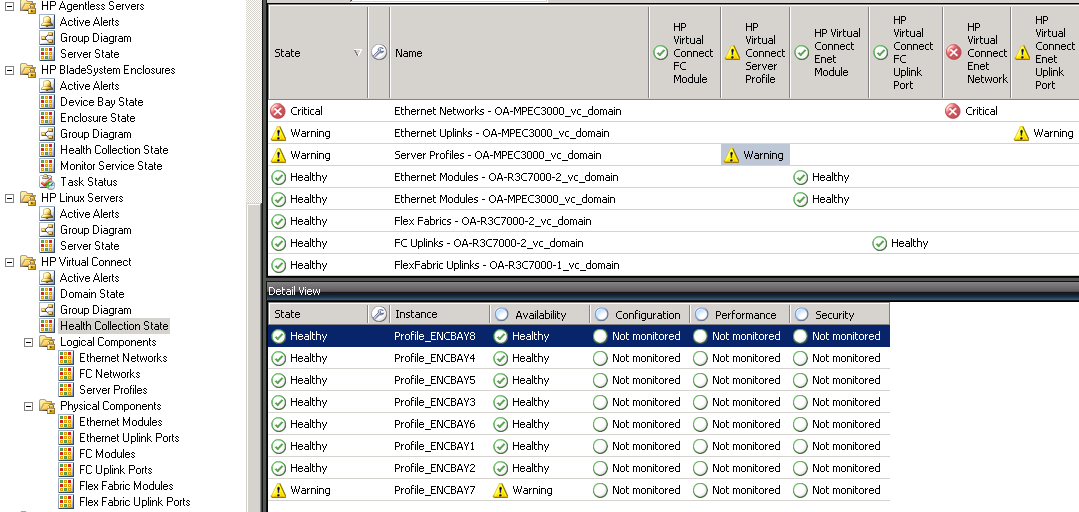 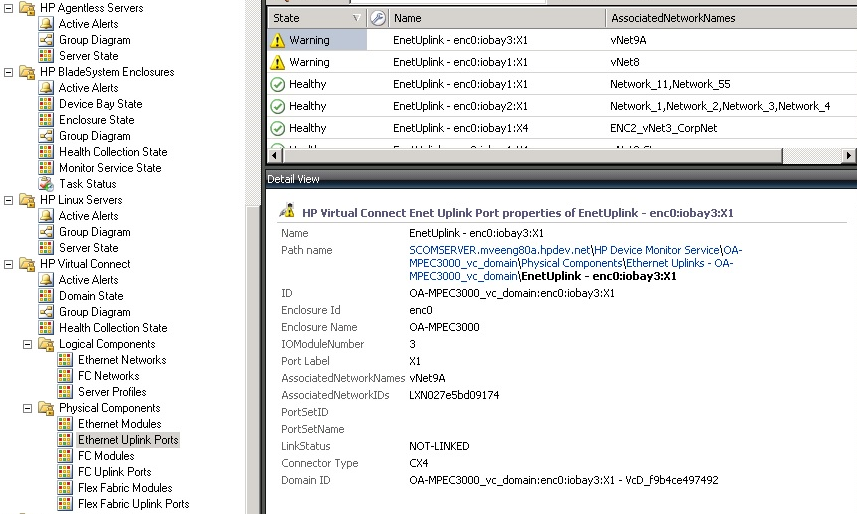 Health Collection State
Ethernet Uplink Ports
HP Storage Management Pack for SCOM
SCOM 2007
SCOM 2012
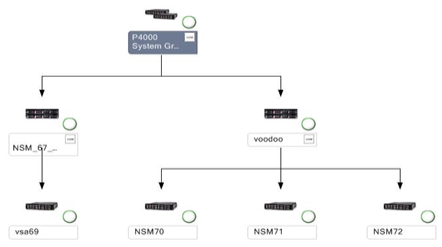 HP Storage management in SCOM
Automated installation and discovery
Supports both SCOM 2007 and SCOM 2012
Monitor HP storage directly from SCOM
Events and Alerts for HP Storage hardware
Diagram/Topology Views
Not included with HP Insight Control for System Center
Download from https://h20392.www2.hp.com/portal/swdepot/displayProductInfo.do?productNumber=SCOM
SCVMM 2012 can use SMI-S Providers for storage provisioning of Hyper-V clusters
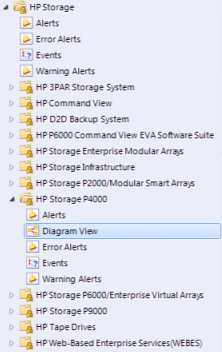 Alert View
SCOM 2007
SCOM 2012
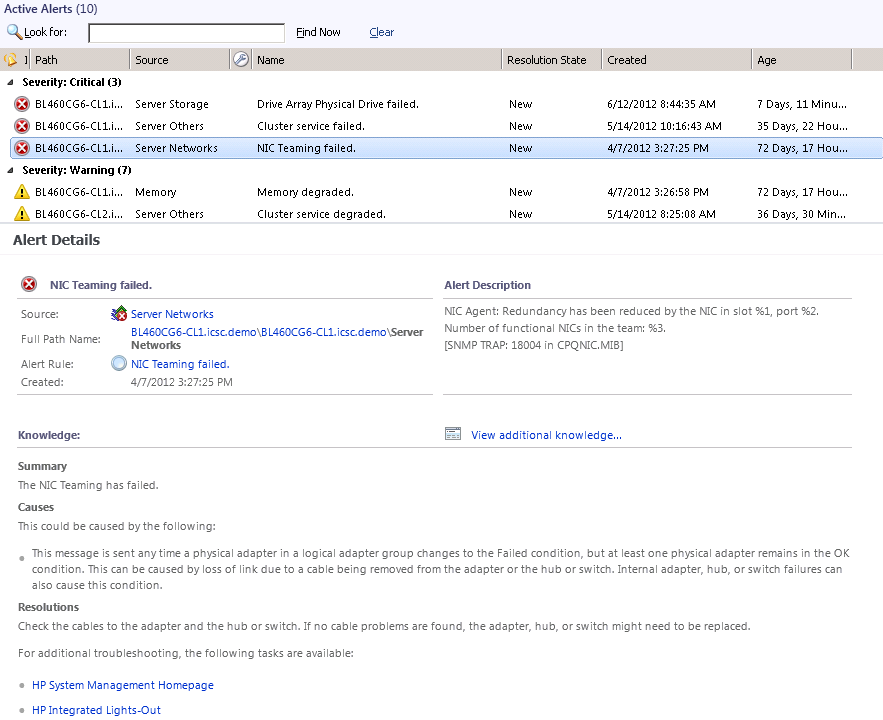 HP hardware alerts generated by SNMP, WBEM, or iLO
Description
Source and time
Knowledge
Resolution with embedded console tasks
Causes
Summary
Provides detailed descriptions about HP hardware alerts
Diagram View
SCOM 2007
SCOM 2012
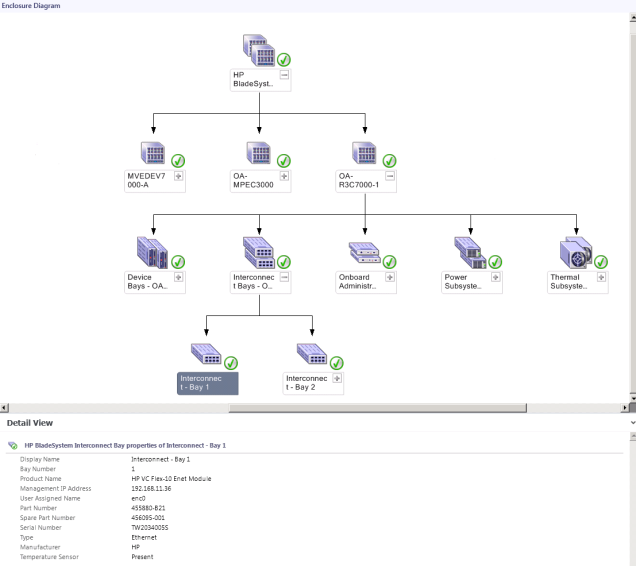 Graphical display of groups and components
ProLiant servers and subsystems
BladeSystem enclosures and components
Shows group or component roll up health state
State View
SCOM 2007
SCOM 2012
Health state at a glance
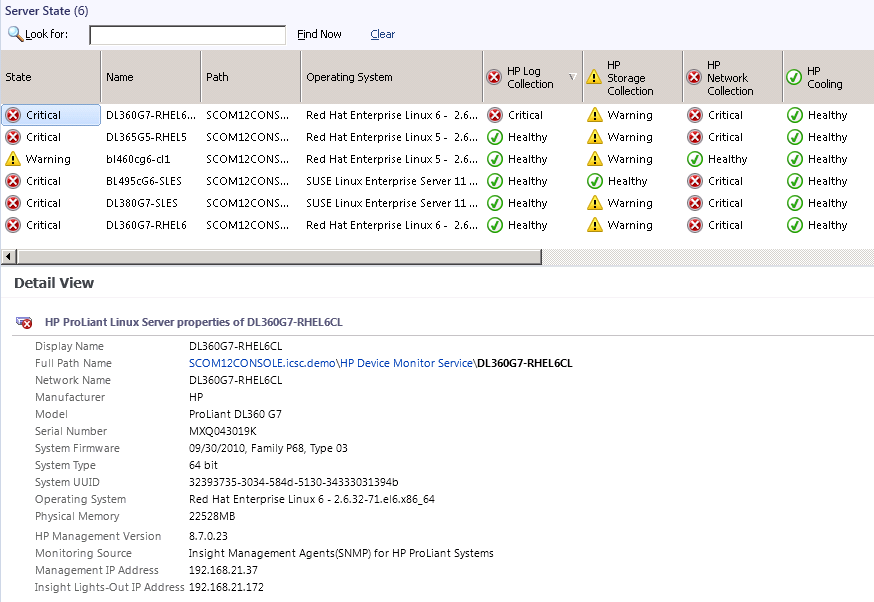 Master state is a roll up of individual components
Customizable and sortable columns
HP Device Monitor Console
SCOM 2007
SCOM 2012
Register non-Windows devices with Device Monitor Service
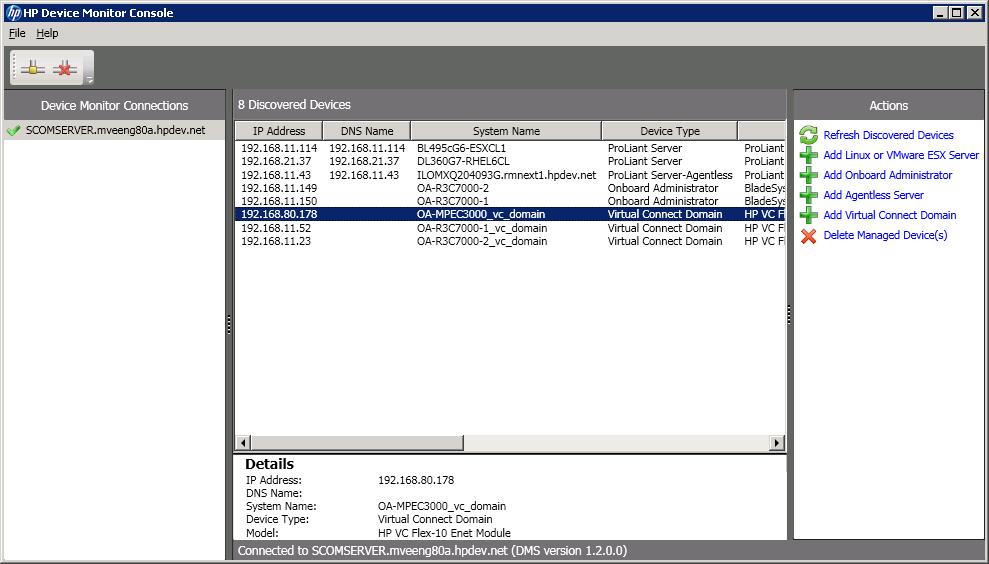 DMS as acts a proxy for non-Windows devices
Can connect to multiple instances of DMS service
Add/remove devices
Virtual Connect domains
Agentless servers (via iLO)
Linux or VMware ESX servers
BladeSystem Enclosure Onboard Administrator (OA)
Can also add/delete via PowerShell
DMS
instances
Add/Delete
List of registered devices
DMS Architecture
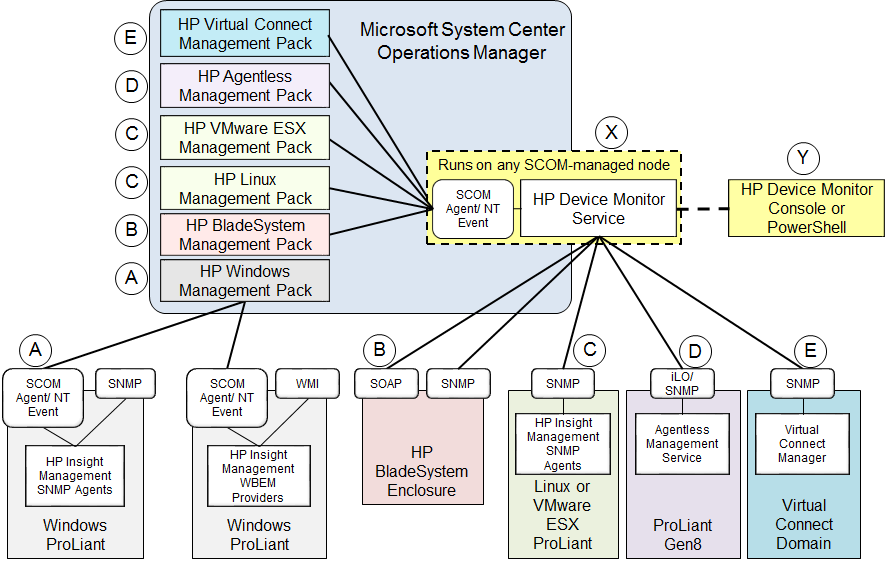 HP Insight Control for SCVMM integrations
System Center Virtual Machine Manager Integrations
New
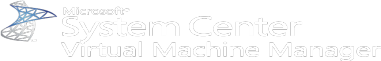 HP SCVMM 2012 Console Kit
HP Fabric Management Add-in provides Virtual Connect visualization from the VM to the network edge in SCVMM
HP SCVMM 2012 Console Kit – New!
HP SCVMM 2012 Integration Kit
HP ProLiant Updates Catalog
HP SCVMM 2012 Integration Kit
Provides HP WinPE and production drivers for ProLiant servers in SCVMM Library
Assists with OS deployment via SCVMM 2012
New servers supported for deployment 
ProLiant SL4540 Gen8, SL4545 Gen8
HP ProLiant Updates Catalog
Simplified Windows driver and firmware updates via a rotating, automated workflow for Hyper-V clusters
*Note: Requires SCVMM 2012 SP1
HP Fabric Management Add-in for SCVMM
SCVMM 2012
Extends view of HP Converged Infrastructure elements which will provide:
Summary view
Diagram view from VM to external switch
Must be installed on each instance of SCVMM console (not on SCVMM server)
Meet Microsoft requirement for SCVMM Add-ins (e.g. SP1 with U1)
Each Virtual Connect domain must be registered
Uses special version of HP DMS
Do not install on a system that has the regular DMS for SCOM management packs
New
Initial launch from SCVMM
SCVMM 2012
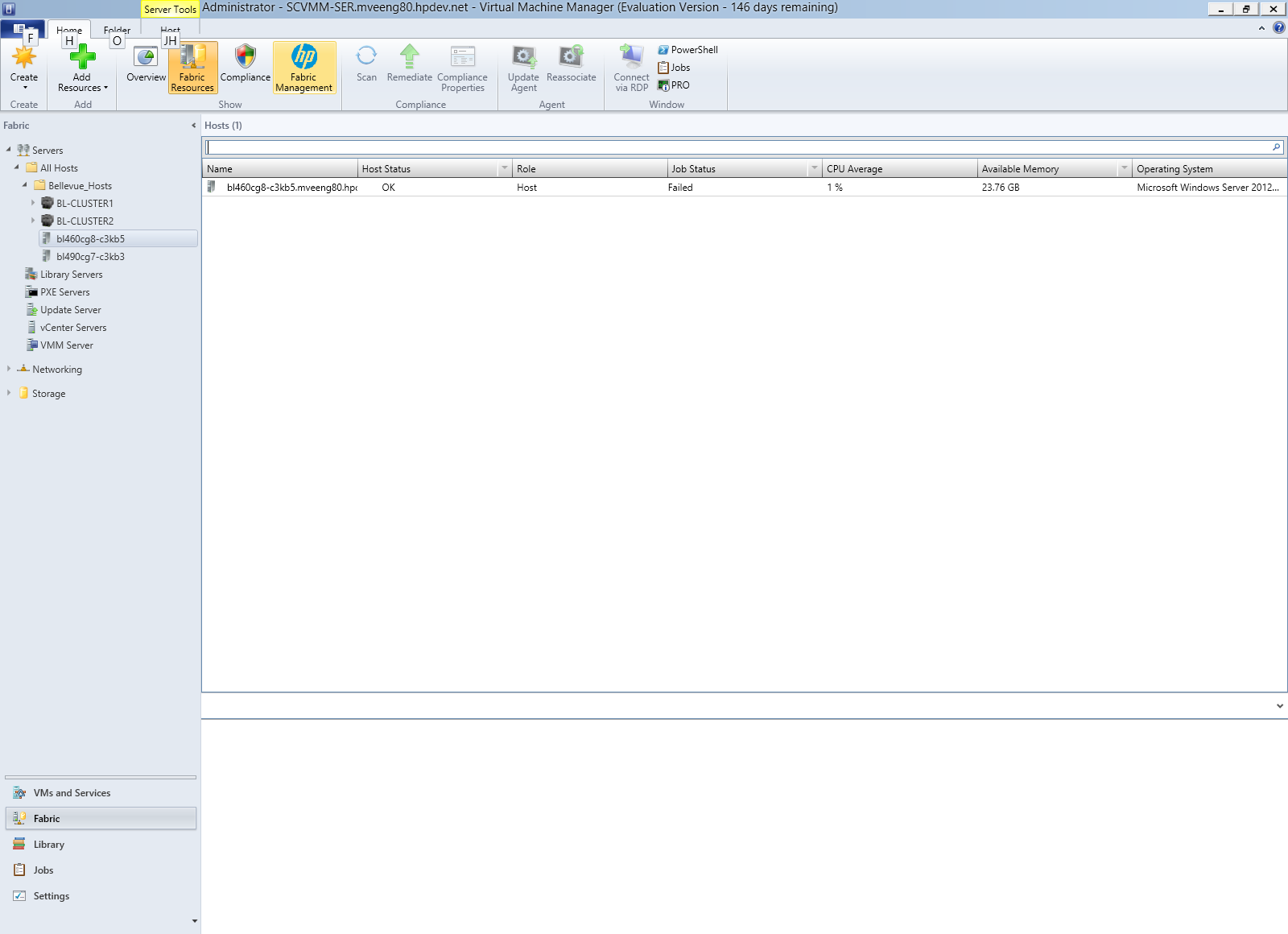 New
Launch HP extension
Select physical host
Summary View
SCVMM 2012
New
Launch button
Host Summary
Fabric and Profile
Host VMs
Fabric Diagram View
SCVMM 2012
New
I/O Module
Enclosure/Profile
FlexNICs
Server
vSwitch
VMs
External Switch
Uplink Ports
DownlinkPorts
Actions
iLO Console
iLO Web
VCM Console
OA Console
Launch Tools
Fabric Diagram - Complex
SCVMM 2012
New
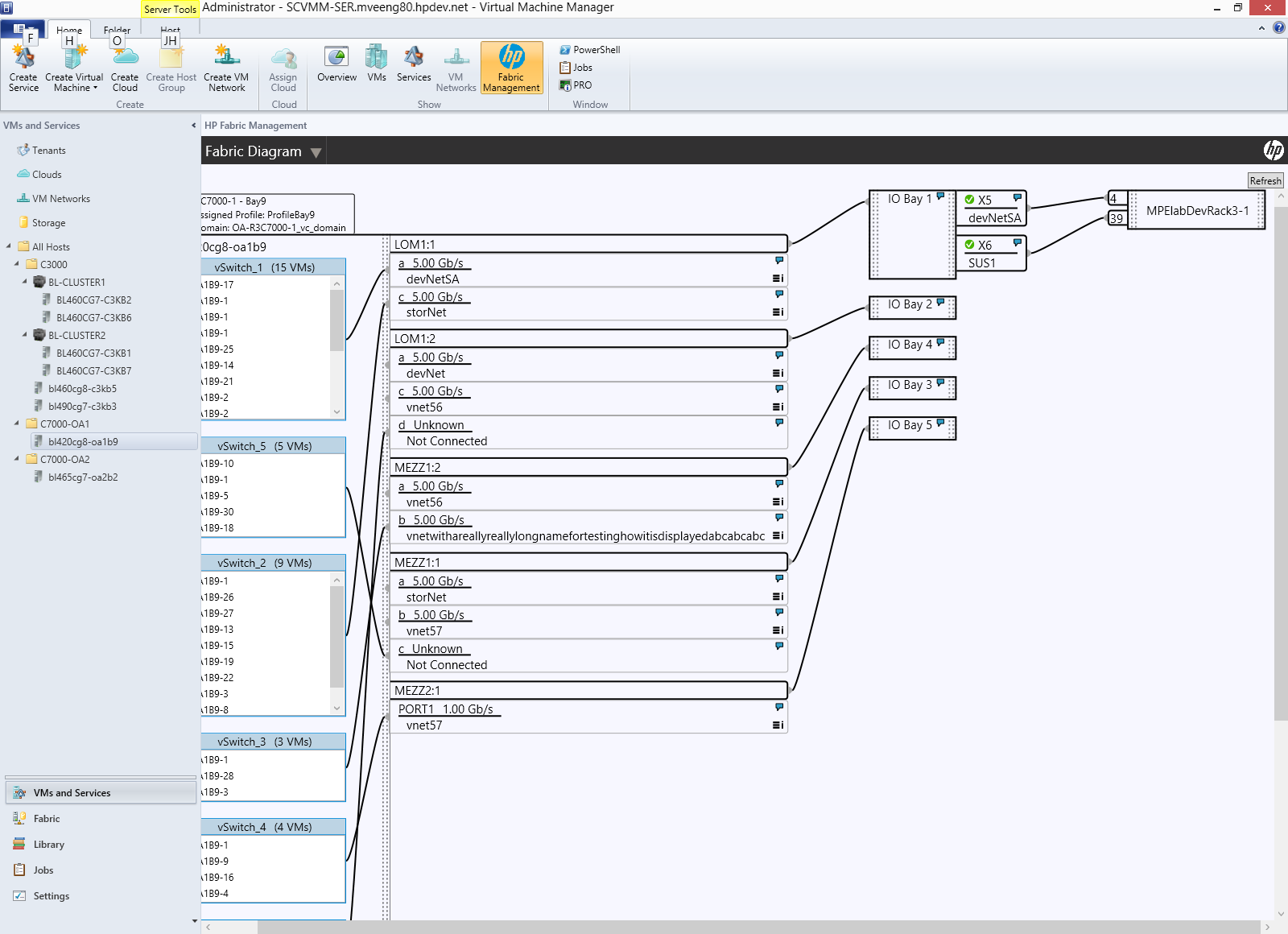 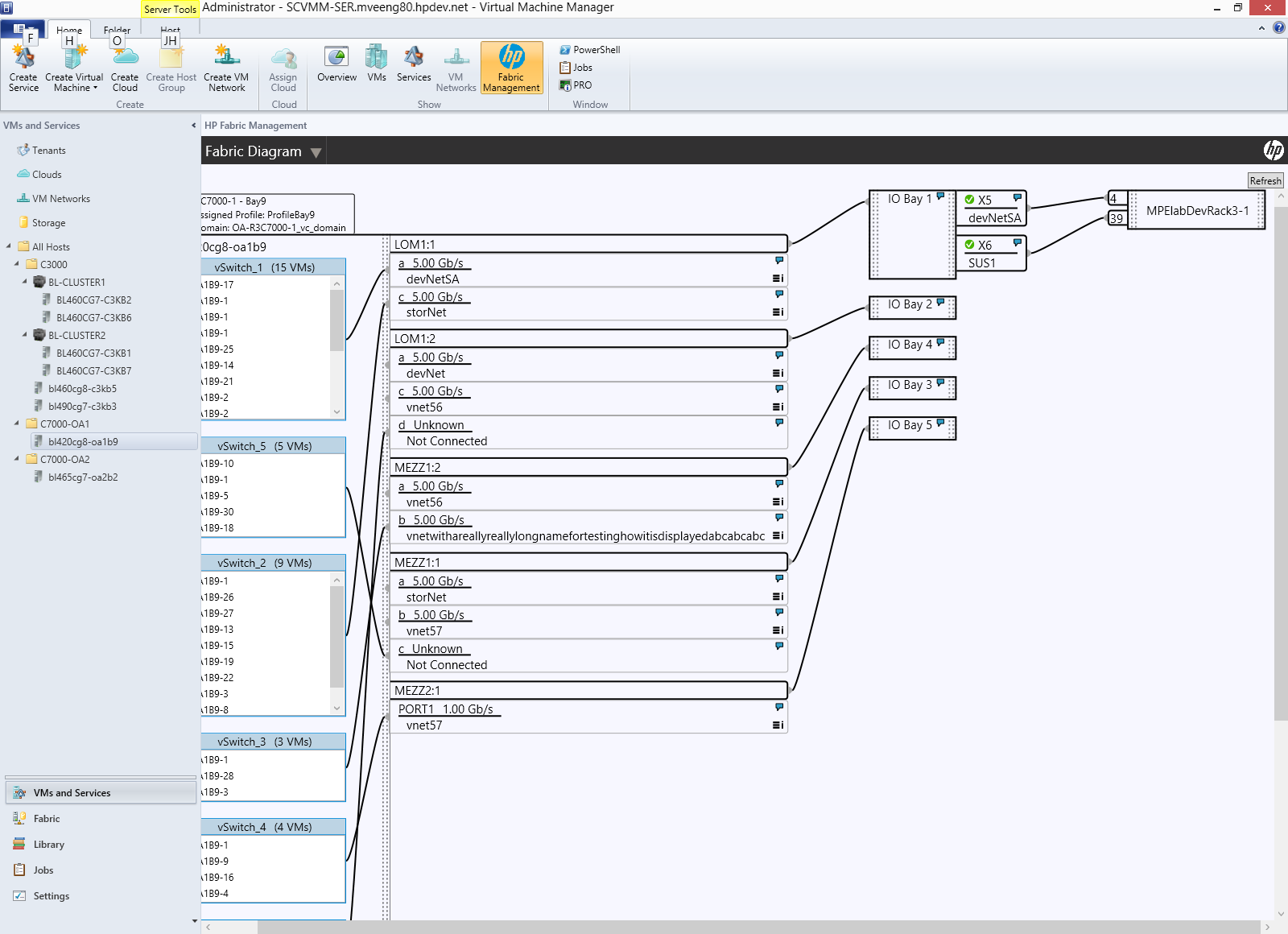 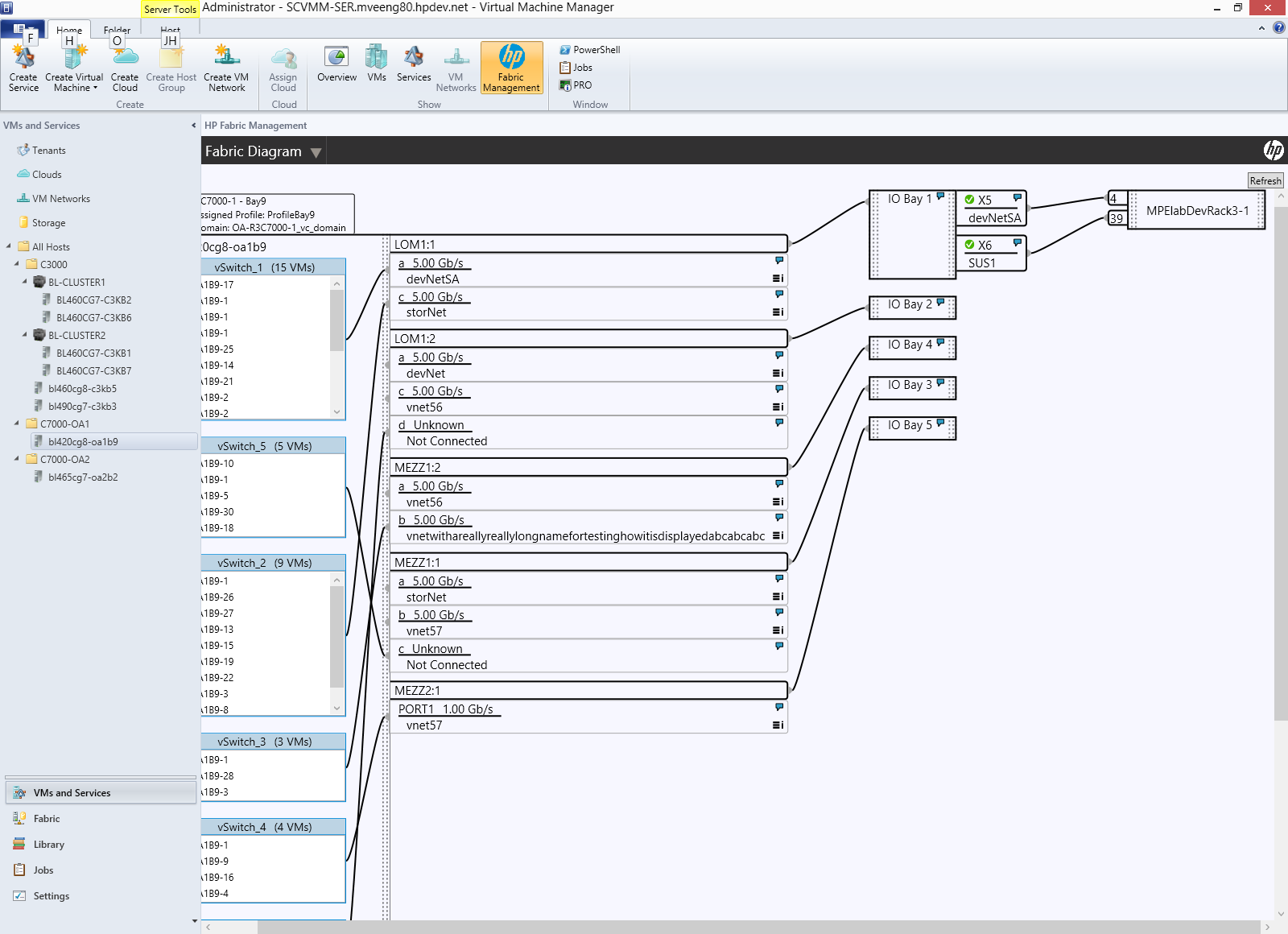 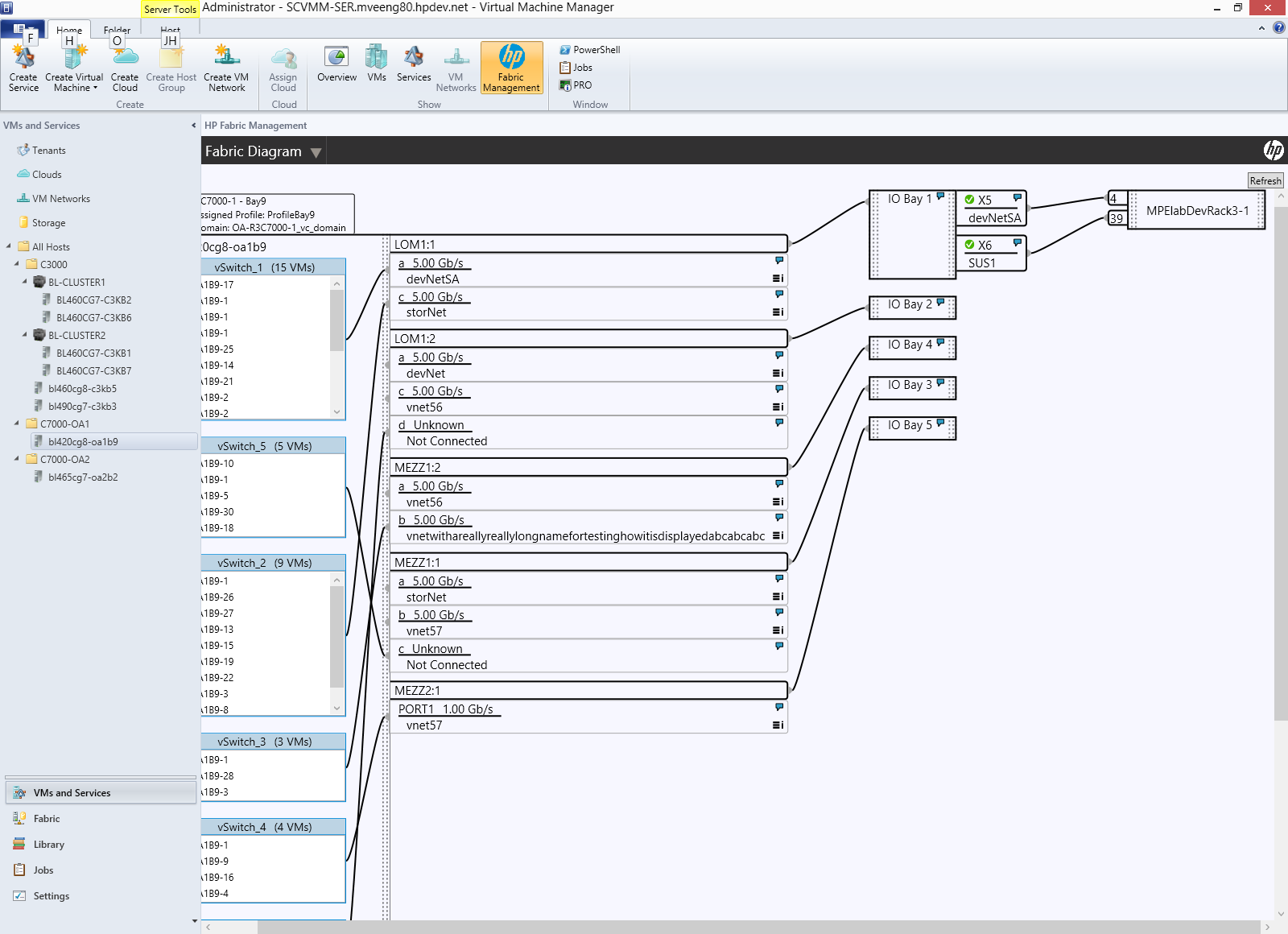 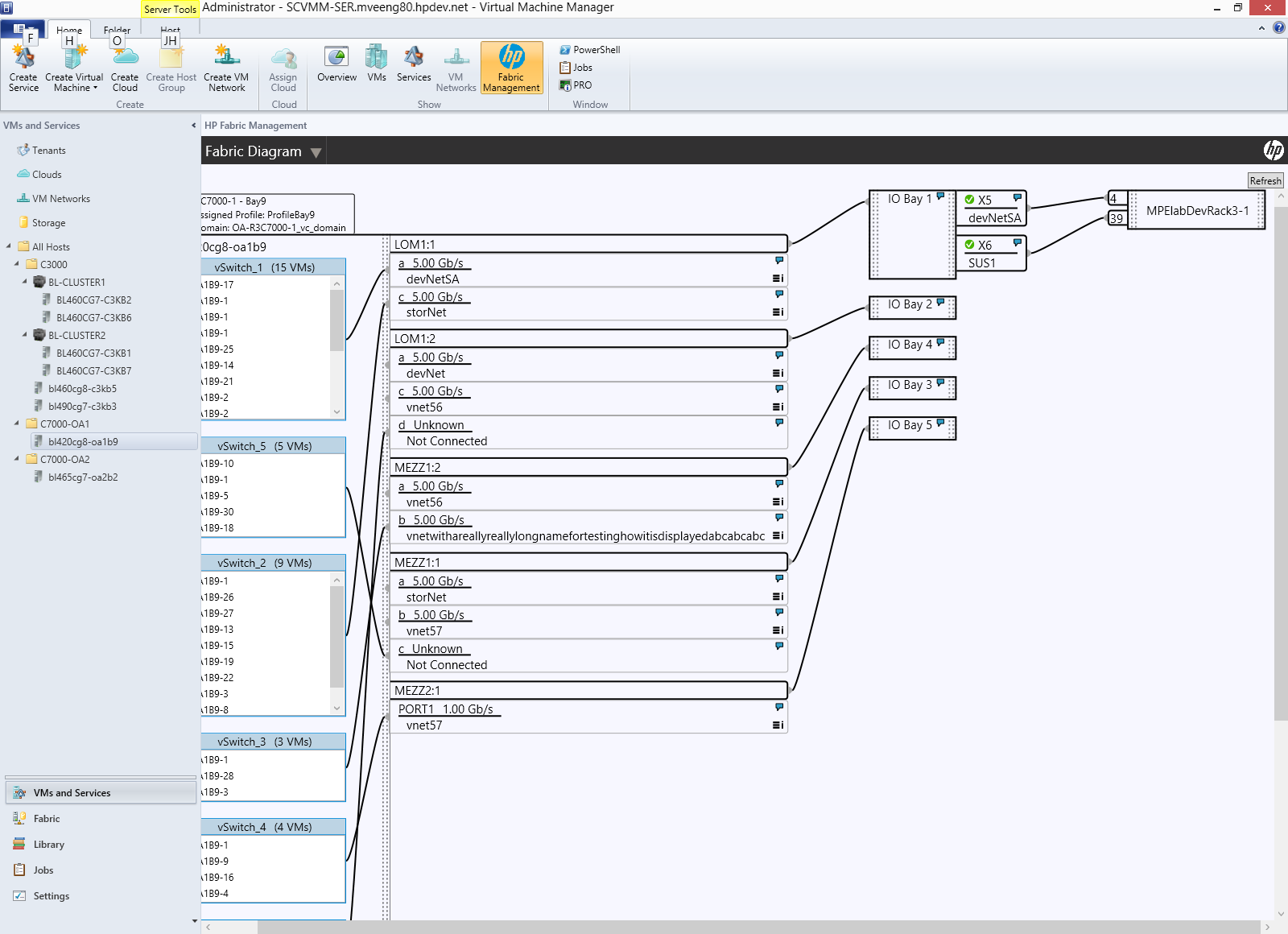 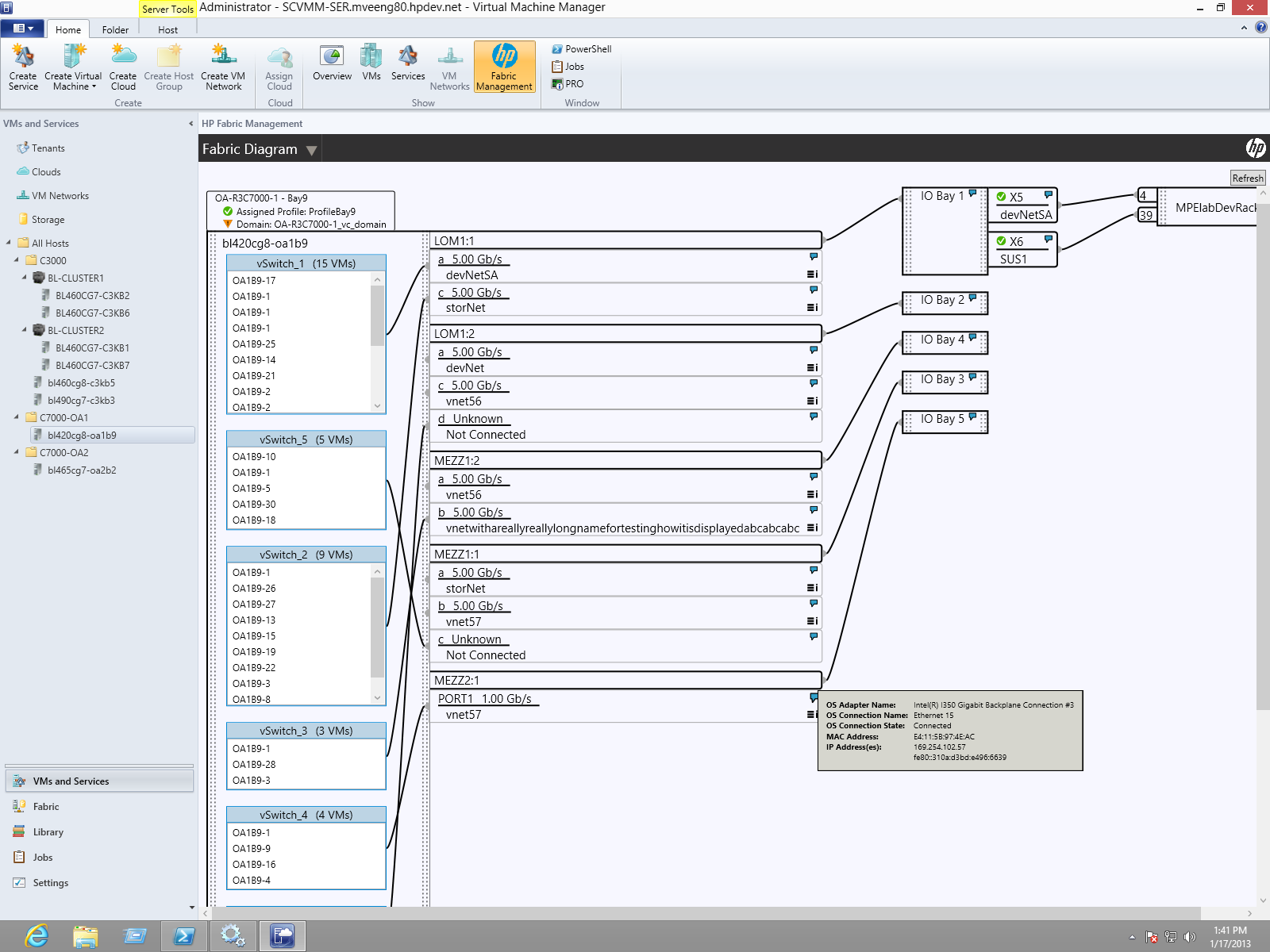 Click for details
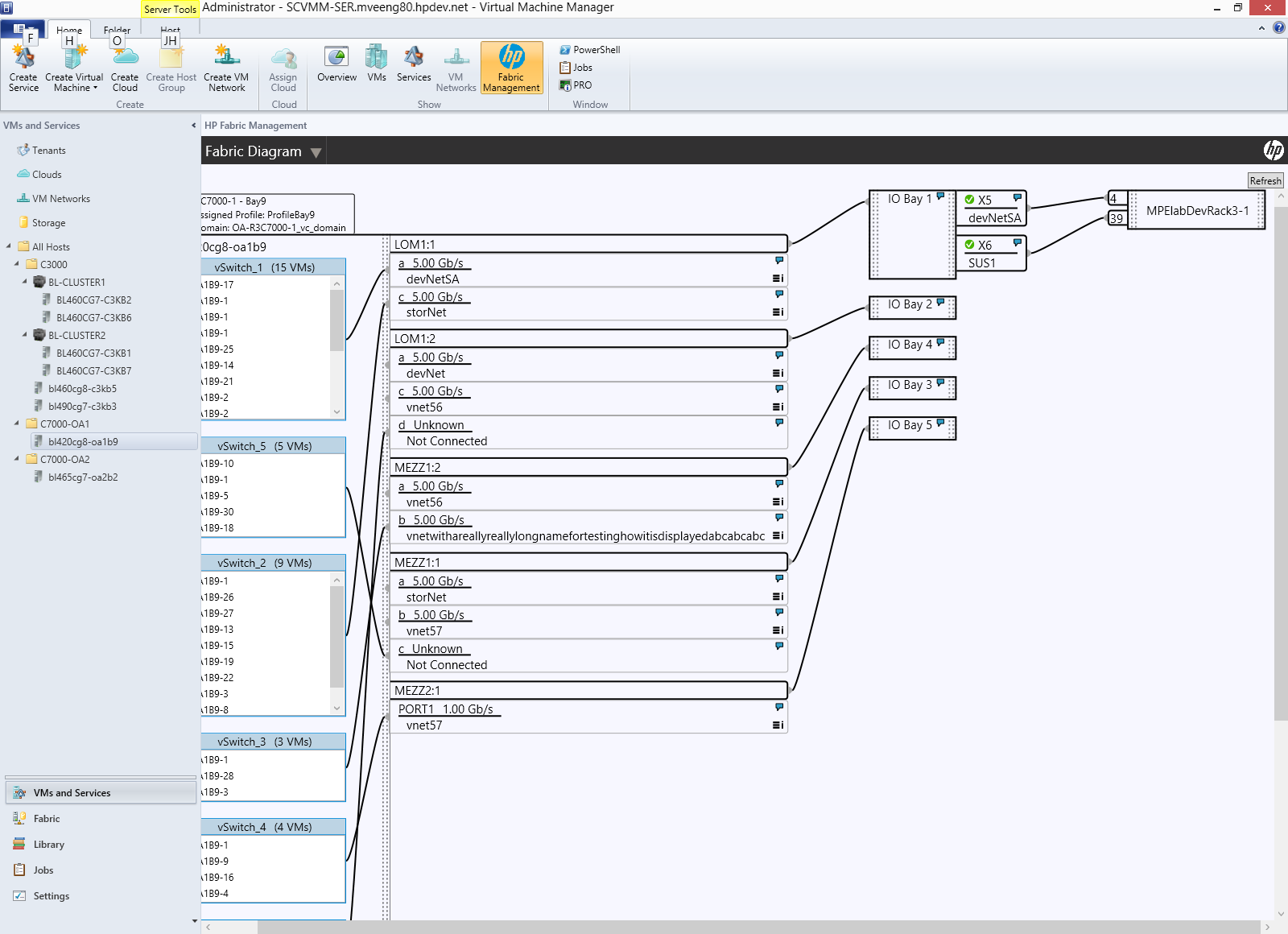 HP SCVMM 2012 Integration Kit
SCVMM 2012
Assists with SCVMM OS deployment
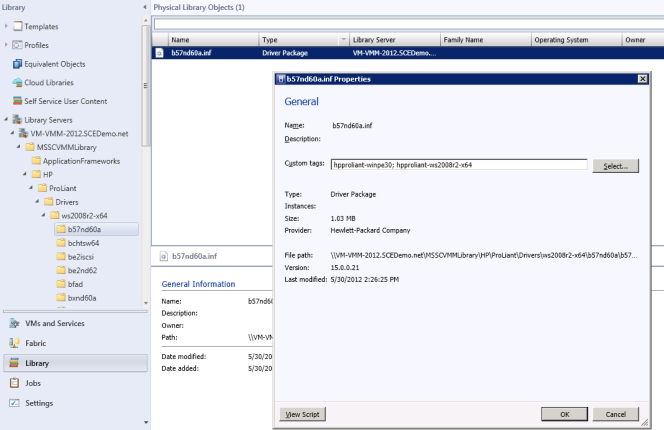 Provides drivers for deploying ProLiant servers (WinPE and production)
Puts drivers into SCVMM Library share
Adds HP default tag names to drivers
Drivers are from HP Service Pack for ProLiant (SPP)
Customers can easily upgrade to the latest drivers by simply installing a newly released integration kit
Ensures latest HP drivers are readily available for SCVMM OS deployment process
HP Storage  Management Pack for SCVMM
Managing storage systems within System Center 2012 Virtual Machine Manager
Integration simplifies management of Microsoft Hyper-V environments
Rapidly provision new Virtual Machines
Storage Management
Discovery
Manage HP 3PAR Virtual Volumes
Manage HP 3PAR Snapshots
27
SCVMM and HP ProLiant Updates Catalog
SCVMM 2012
SCVMM driver and firmware updates
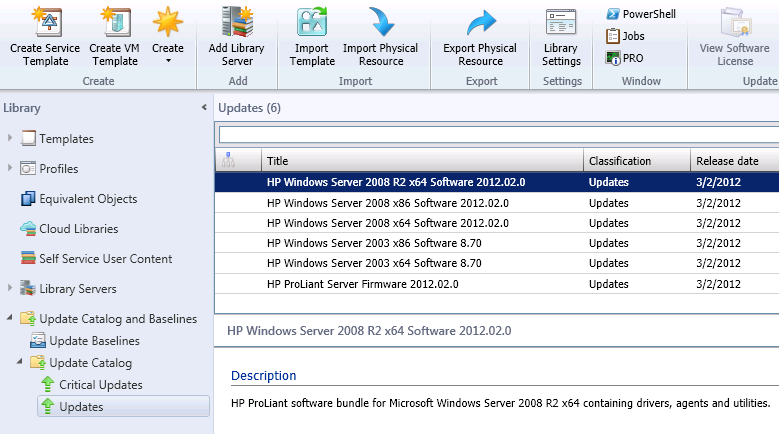 SCVMM 2012 can use a Windows Server Update Services (WSUS) server to manage updates for:
Virtual Machine Hosts
SCVMM Library Servers
SCVMM Management Server
PXE Servers
WSUS Servers
Cannot be used for other server roles, VMs, or VHDs
HP ProLiant Updates Catalog integrated into WSUS
For Hyper-V clusters, it performs a rotating update using an automated workflow
Ensures latest HP drivers are readily available for SCVMM firmware and driver updates
HP Insight Control for SCCM integrations
System Center Configuration Manager Integrations
HP SCCM Integration Kits (2007/2012)
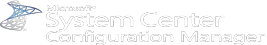 OS Deployment feature provides quick and reliable Windows deployment to bare metal HP servers
Inventory Tool provides detailed component level inventory of every managed HP Windows server
HP SCCM 2007 Integration Kit
HP SCCM 2012 Integration Kit
HP ProLiant Updates Catalog
HP ProLiant Updates Catalog
Simplified Windows driver and firmware updates
New Servers supported for deployment
Deployment of Windows Server 2012 to ProLiant G6 servers with SCCM 
ProLiant DL360 G6, DL380 G6, BL460 G6, ML350 G6, SL4540 Gen8, SL4545 Gen8
HP OS deployment
SCCM 2007
SCCM 2012
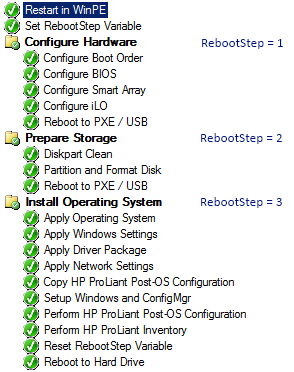 Quickly and reliably deploy bare metal servers 
Wizard driven HP deployment task sequence
Includes WinPE image with HP drivers
No manual download and injection of drivers
Thoroughly tested by HP
Supported OSes for deployment
SCCM 2007 – Windows Server 2008 x64, Windows Server 2008 R2 
SCCM 2012 – Windows Server 2008 R2
SCCM 2012 SP1 – Windows Server 2008 R2, Windows Server 2012
HP task sequence ensures reliable and consistent OS deployments
HP Inventory Tool for SCCM 2012
SCCM 2012
Detailed HP hardware and software inventory
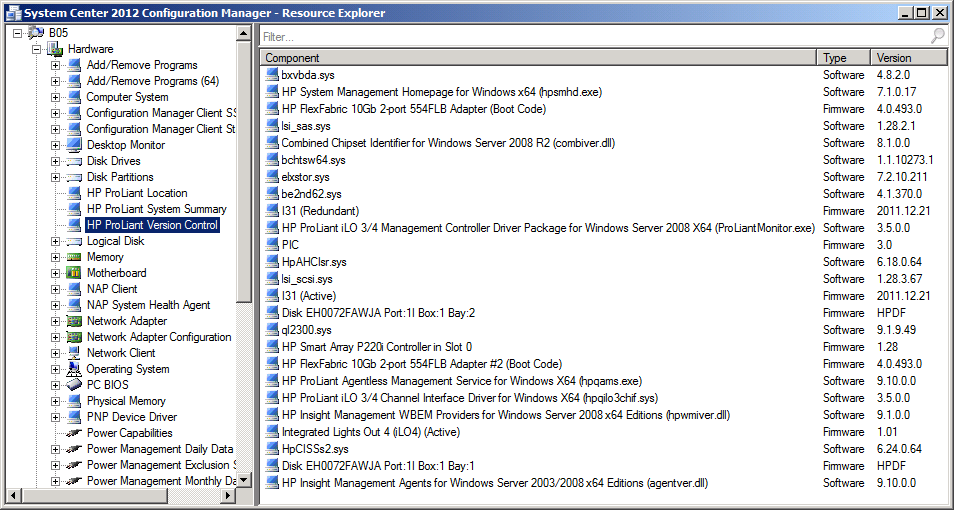 Useful for inventory, troubleshooting, and compliance
Runs as part of standard SCCM inventory collection
Viewed through Configuration Manager Resource Explorer
Data available in SCCM SQL database 
Customizable reporting fields
Provides detailed HP hardware and software inventory
HP ProLiant Updates Catalog
SCCM 2007
SCCM 2012
Server driver and firmware updates
Uses drivers and firmware from HP Service Pack for ProLiant
OS-based driver bundles
Single ProLiant firmware bundle
Replaces PSP-based HP Server Updates Catalog
Download Catalog in SCUP from Microsoft third party partner catalog
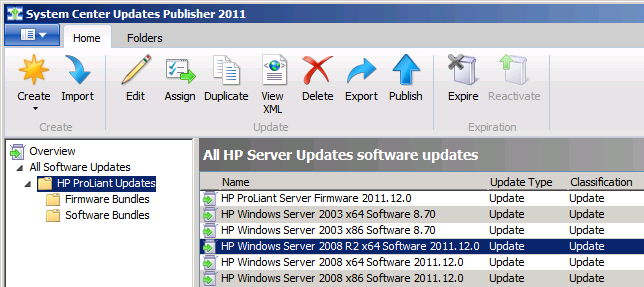 Ensure consistency and maximize uptime with simplified driver and firmware updates
Insight Control for Microsoft System Center
Extends the best-managed ProLiant experience for customers who have standardized on a Microsoft
Fully integrated into System Center means one less tool to learn and manage
Increase IT staff efficiency by automating routine tasks and providing faster incident response
Cost savings and improved ROI leaves more time for innovation
All backed by HP 24x7 Technical Support and Software Updates
Summary/call to action
Insight Control for Microsoft System Center 7.3 key updates include support for:
System Center 2012 SP1
Windows Server 2012 
Service Pack for ProLiant (SPP) 2013.2.0 
Current Insight Control customers with valid support agreement can download the new version at no charge
New customers can download a 60 day trial version (as part of Insight Control trial)
Additional information
HP Insight Control for                       Microsoft System Center
www.hp.com/go/icsc 
Product information
Links to recorded demos
Product download and trial version
Technical documentation
Integrations for System Center Orchestrator 2012
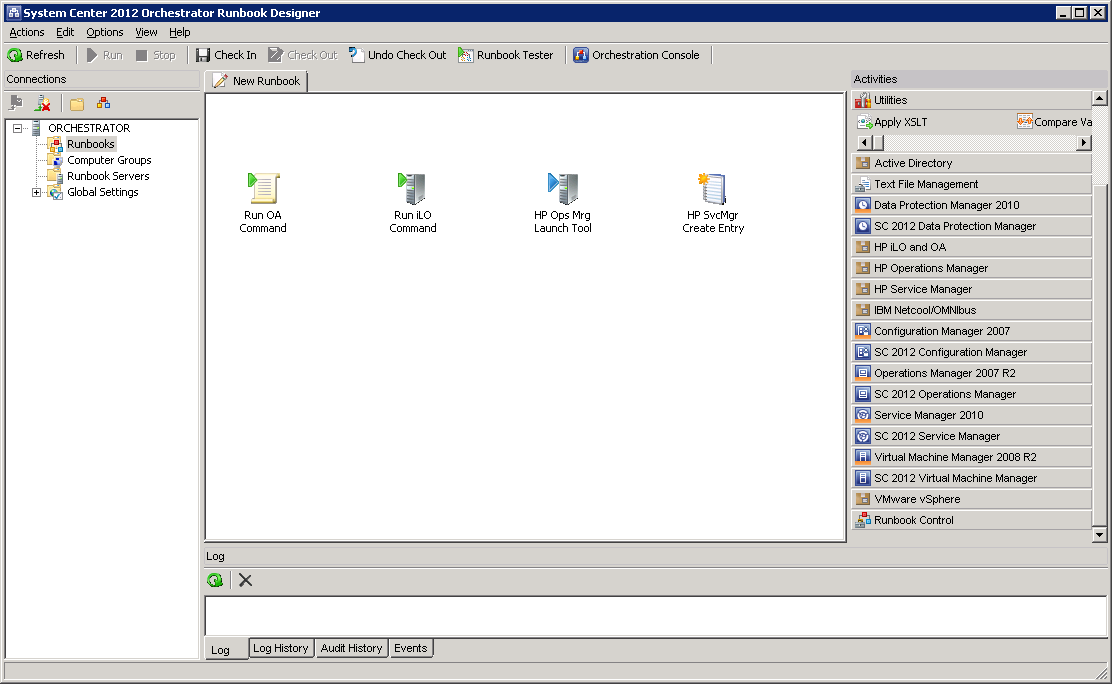 Delivered by Microsoft
Use as Orchestrator runbook tasks
iLO and OA Integration Pack
Manage users, start/stop system, get/set config, manage networking, etc.
http://technet.microsoft.com/en-us/library/hh771475.aspx 
HP Service Manager
Retrieve, create, update and monitor tickets in HP Service Manager
http://technet.microsoft.com/en-us/library/hh771464.aspx 
HP Operations Manager
Automate the consolidation and correlation of fault and performance events
http://technet.microsoft.com/en-us/library/hh533440.aspx
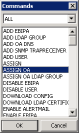 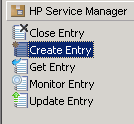 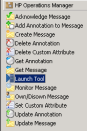 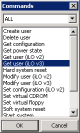 Required Slide 
*delete this box when your slide is finalized

Your MS Tag will be inserted here during the final scrub.
Evaluate this session
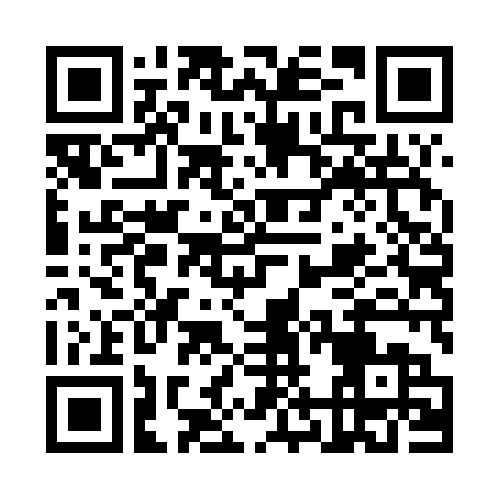 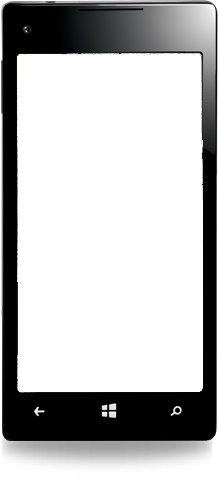 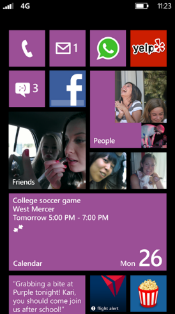 Scan this QR code to 
evaluate this session.
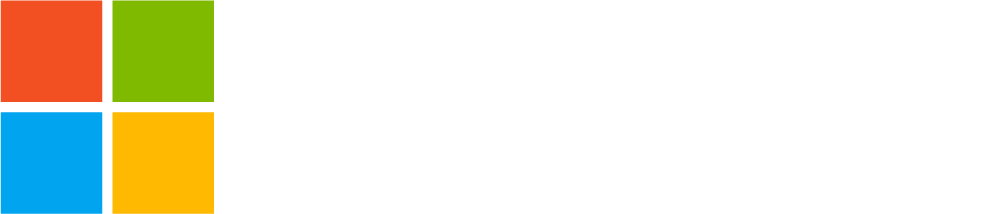 © 2013 Microsoft Corporation. All rights reserved. Microsoft, Windows and other product names are or may be registered trademarks and/or trademarks in the U.S. and/or other countries.
The information herein is for informational purposes only and represents the current view of Microsoft Corporation as of the date of this presentation.  Because Microsoft must respond to changing market conditions, it should not be interpreted to be a commitment on the part of Microsoft, and Microsoft cannot guarantee the accuracy of any information provided after the date of this presentation.  MICROSOFT MAKES NO WARRANTIES, EXPRESS, IMPLIED OR STATUTORY, AS TO THE INFORMATION IN THIS PRESENTATION.